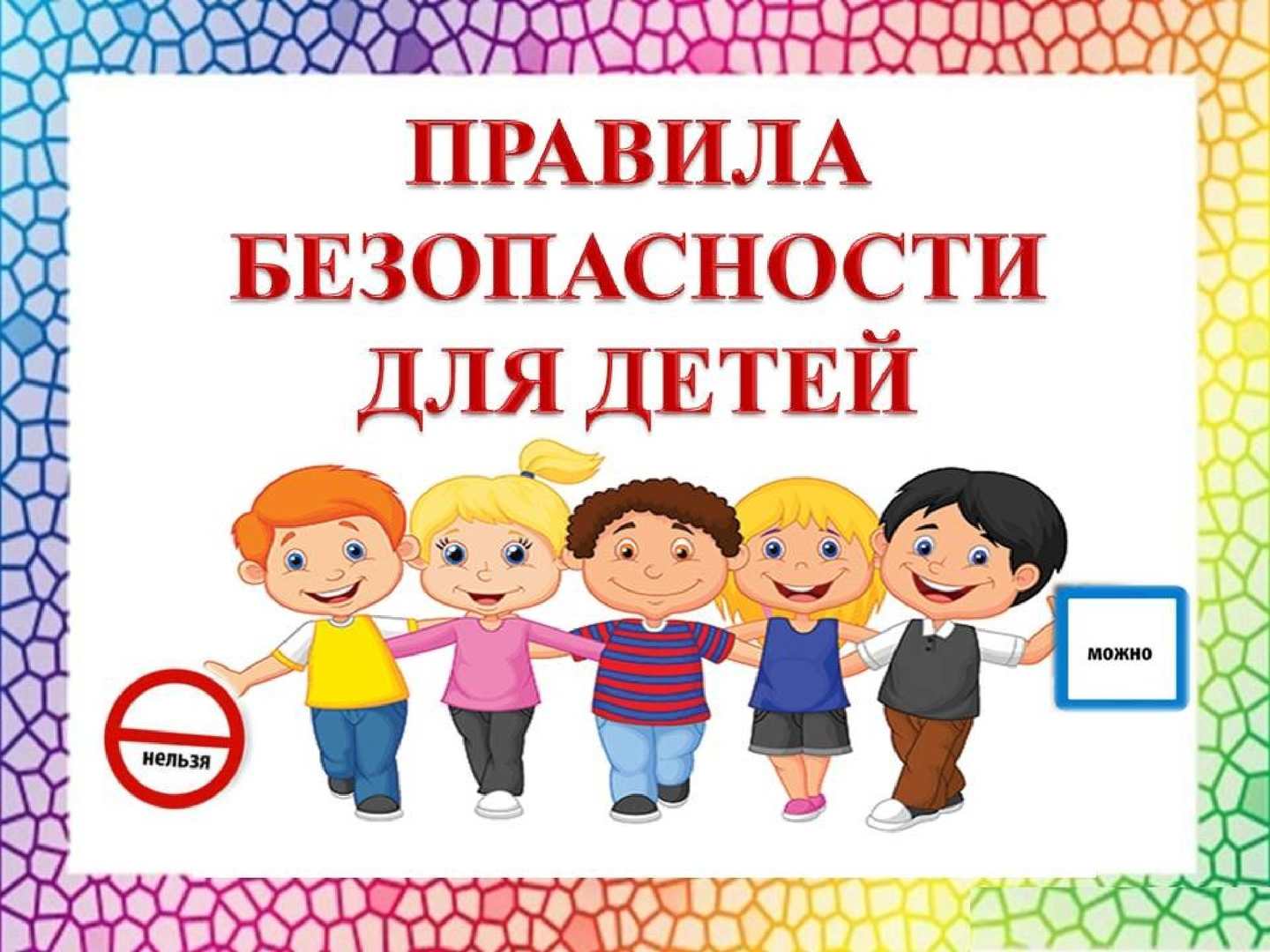 Цель:     Ознакомить родителей и детей с основными правилами          основ безопасности жизнедеятельности.
Задачи:
сформировать важнейшие алгоритмы восприятия и действия, которые лежат в основе безопасного поведения ребенка.
научить детей ориентироваться в окружающей его обстановке и уметь оценивать отдельные элементы обстановки с точки зрения «опасно»- «не опасно».
обогатить знания родителей о безопасности жизнедеятельности ребенка в различных ситуациях.
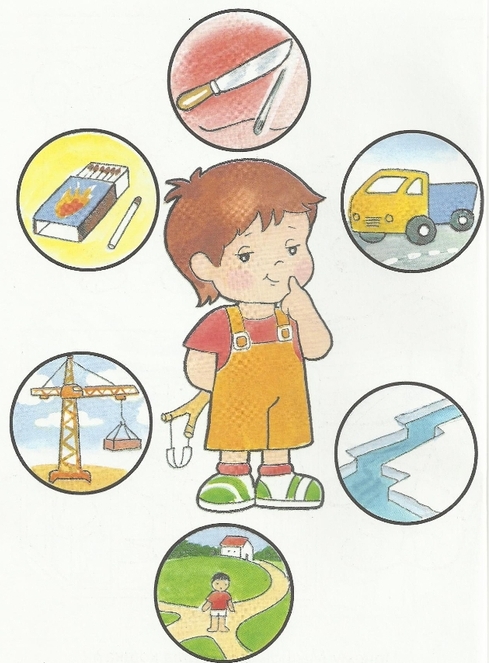 Давайте посмотрим,
                                                 каким правилам
                                                    безопасного 
                                                    поведения в
                                           различных жизненных
                                             ситуациях мы можем
                                             научить наших детей.
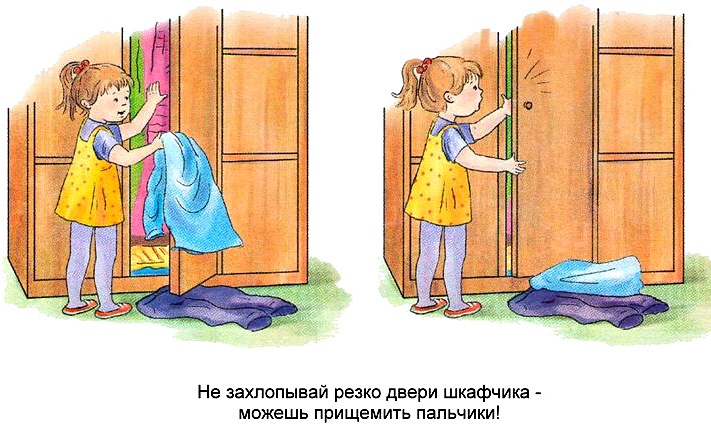 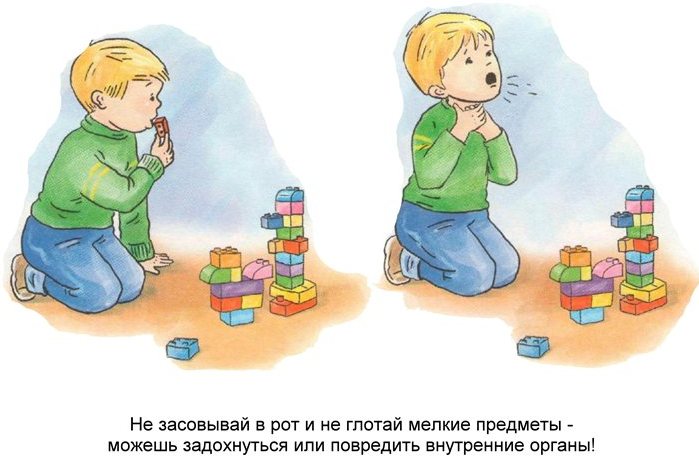 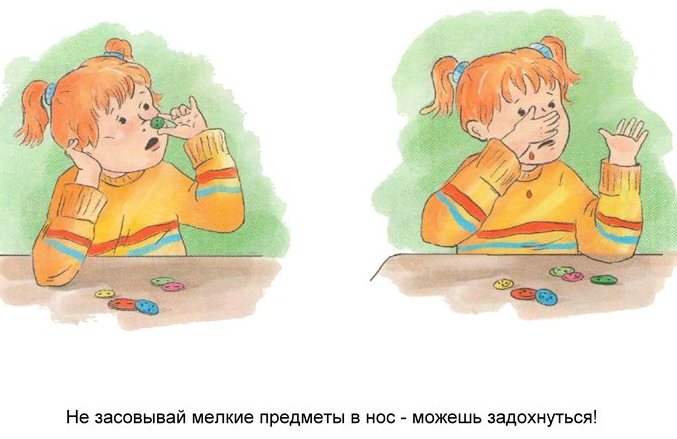 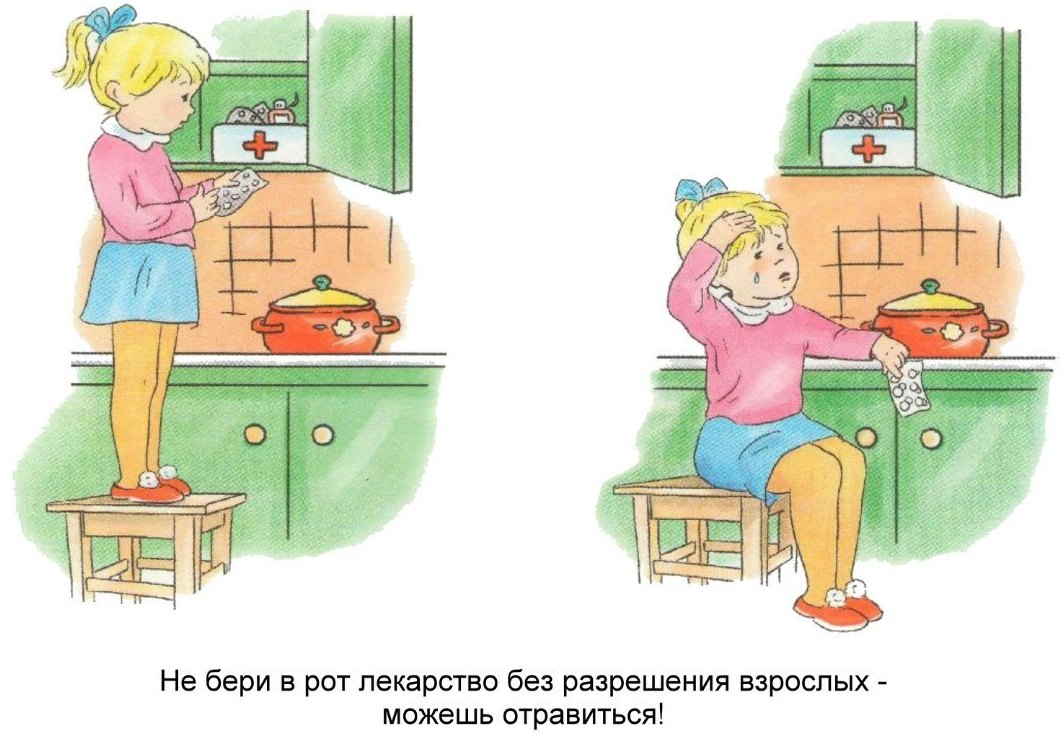 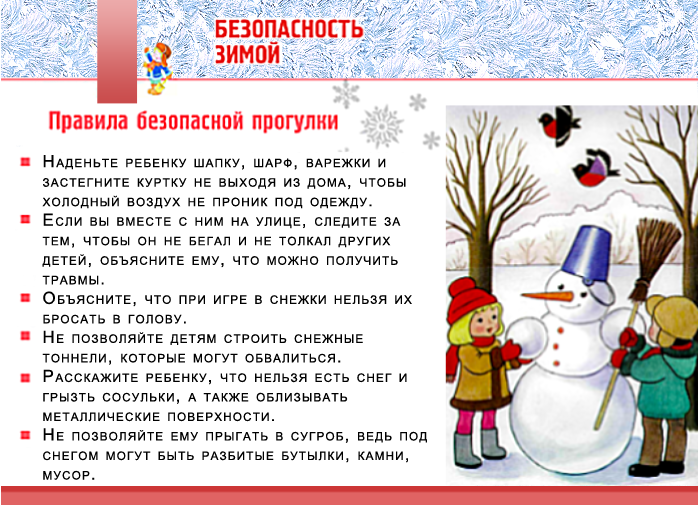 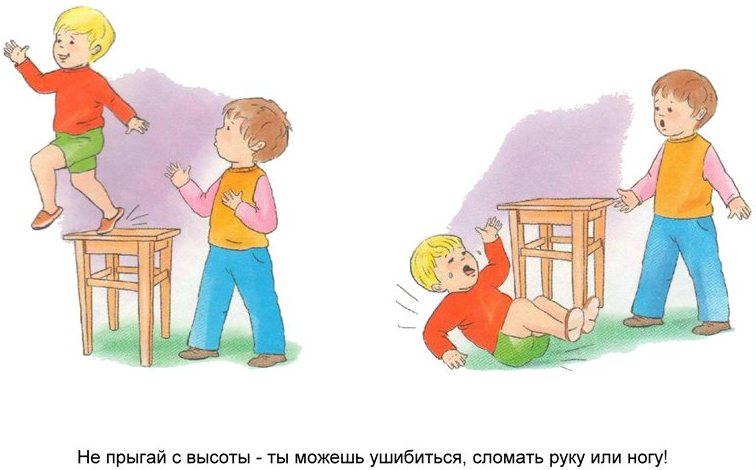 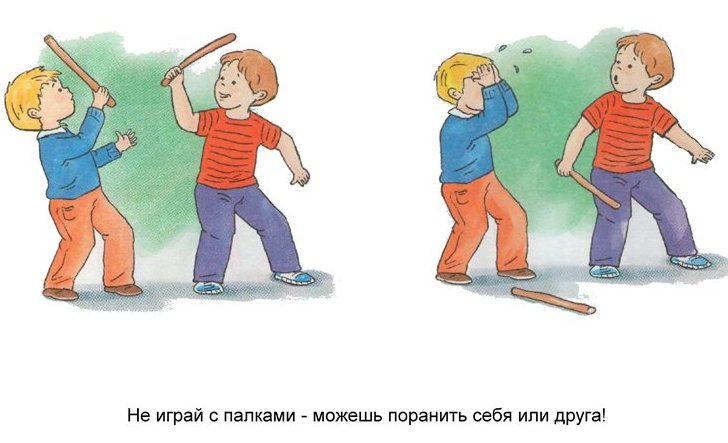 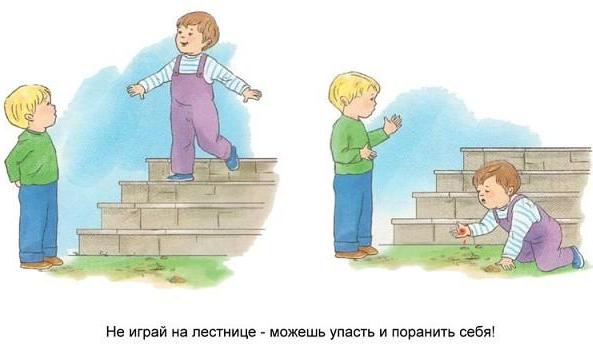 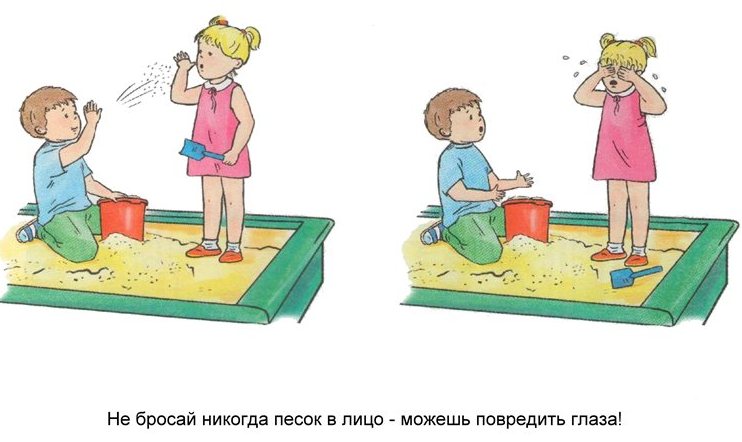 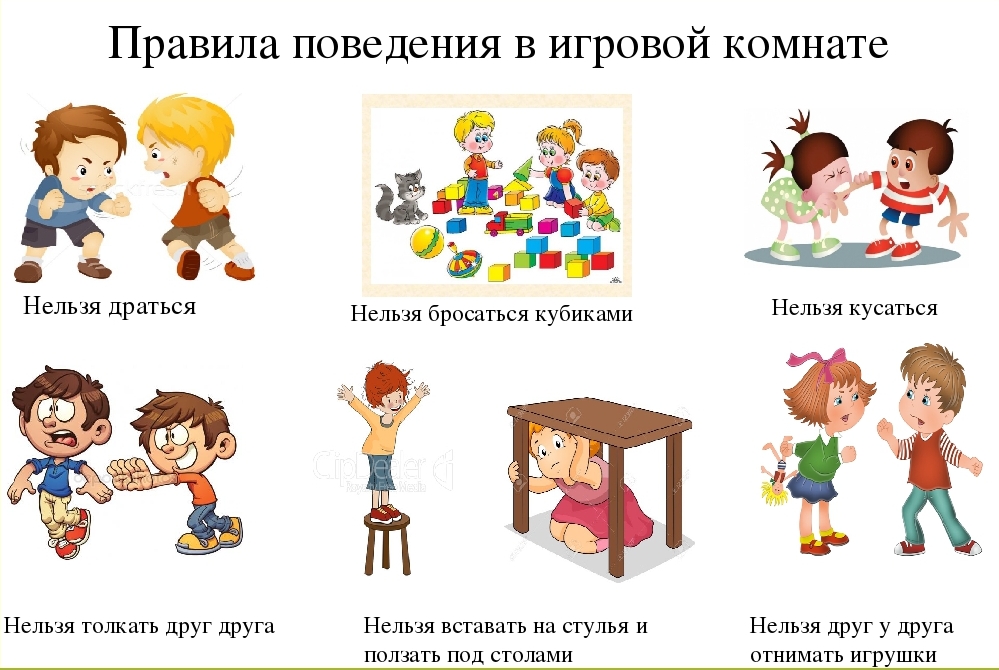 Спасибо за внимание!